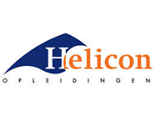 1920_DCV_1_LS Gezondheid in een hectische maatschappij
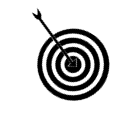 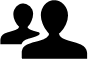 Leerdoel Je kunt informatie verzamelen en op waarde schatten. 
Je kunt onderscheid maken tussen hoofd- en bijzaken. 
Je kunt uitleggen wat een gezonde leefstijl is en waar deze door beïnvloedt wordt.
Samenwerken			
Plaats je product in je portfolio en vraag om feedback.
Bekijk leerproducten van anderen in hun portfolio en geef feedback.
Verbeter je leerproduct en plaats versie 2
Deze opdracht maak je alleen
Versie 1 21-02-2020
Versie 2 28-02-2020
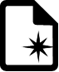 Leerproduct
Een artikel over een gezonde leefstijl in een druk leven voor een gezondheidstijdschrift. Dit artikel is bedoeld voor een doelgroep die geïnteresseerd is in een gezonde leefstijl. Het is ongeveer een A4’tje groot. In het artikel behandel je: 

Wat een gezonde leefstijl volgens de theorie inhoud
Wat het effect is van een stressvol leven is op de gezondheid
Hoe voedingsgoeroes en diëten inspelen op hun doelgroep
Een hype/trend op het gebied van voeding en waarom het wel of niet gezond is
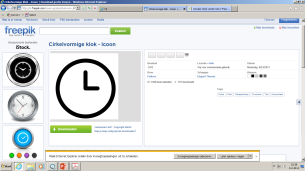 Bijeenkomsten
Lifestyle lessen
Projecturen
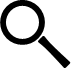 Bronnen
Behandelde lesstof, VLC
Websites: RIVM en Voedingscentrum
Leerpad                                                                                      
Ga op zoek naar informatie over een gezonde leefstijl. 
Lees onderzoeken en (betrouwbare) artikelen over het effect van stress op de gezondheid 
Zoek uit welke diëten, voedingshypes en voedingsgoeroes de laatste 5 jaar veel aandacht kregen. 
Zoek informatie op over het schrijven van een artikel.
Schrijf de onderdelen die hierboven gemeld staan uit, denk aan een actieve schrijfstijl. 
Begin met een pakkende intro en sluit af met een kleine samenvatting. 
Voeg begeleidende afbeeldingen toe en denk aan een bronvermelding.
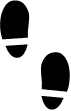 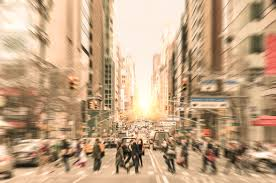 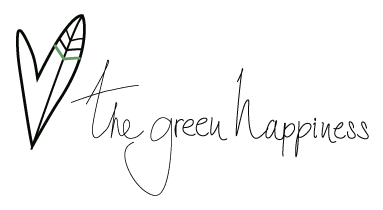